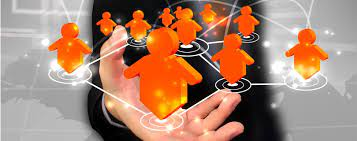 Презентація курсу“ТЕХНОЛОГІЇ УПРАВЛІННЯ РОЗВИТКОМ ПЕРСОНАЛУ”
Мета дисципліни «Технології управління розвитком персоналу» полягає у формуванні ґрунтовної системи знань щодо розвитку персоналу та його складових; умінь та компетенцій стосовно планування, організації, мотивації та контролю розвитку персоналу в сучасних умовах.
Сучасний ринок праці висуває високі вимоги до фахівців освітніх програм «Управління персоналом та економіка праці», «Економічна кібернетика», «Економіка та управління ринком землі», «Міжнародна економіка», зокрема щодо володіння знаннями стосовно особливостей управління проектом розвитку персоналу; внутрішнього маркетингу та маркетингу навчання персоналу організації; технологій оцінки діяльності працівників організації; організації навчання та підвищення кваліфікації персоналу; управління діловою кар’єрою та роботи з кадровим резервом; основ соціального розвитку персоналу; сучасних технологій формування колективу; управління нововведеннями в кадровій роботі; підходів до стимулювання розвитку персоналу; міжнародного досвіду розвитку персоналу.
Цей курс спрямований на досягнення студентами високого рівня компетенцій щодо цих питань, а тому є підґрунтям для успішної професійної діяльності фахівця освітніх програм «Управління персоналом та економіка праці», «Економічна кібернетика», «Економіка та управління ринком землі», «Міжнародна економіка».
У разі успішного завершення курсу студент зможе:визначати цілі навчання персоналу, розробляти навчальні плани і програми, обґрунтовувати форми і методи навчання персоналу;розробляти заходи із маркетингу навчання в організації та використовувати відповідні інструменти для просування «продуктів з розвитку» серед працівників;визначати цілі оцінки персоналу в системі його розвитку; визначати можливу траєкторію професійно-кваліфікаційного просування робітників і фахівців;складати кар’єрограму працівників та план управління кар’єрою;розробляти пропозиції щодо використання різних засобів і заходів для стимулювання зацікавлених сторін до розвитку персоналу.
Регуляції і політики курсу
Відвідування занять. Регуляція пропусків
Курс передбачає обов’язкове відвідування лекційних та практичних занять. Студенти, які за певних обставин не можуть відвідувати практичні заняття регулярно, мусять впродовж тижня узгодити із викладачем графік індивідуального відпрацювання пропущених занять.
Студенти, які станом на початок екзаменаційної сесії мають понад 70% пропущених лекцій, до заліку не допускаються.
           Політика академічної доброчесності
Кожний студент зобов’язаний дотримуватися принципів академічної доброчесності. Студентам дозволяється використовувати вторинну інформацію, висвітлювати раніше опубліковані статті, результати досліджень тощо, але необхідно зазначати посилання на джерело.
Якщо студент бажає представити свої дослідження як матеріал для конференції або статті – плагіат не допускається! Використання будь-якої інформації (текст, фото, ілюстрації тощо) мають бути правильно процитовані з посиланням на автора! Якщо ви не впевнені, що таке плагіат, фабрикація, фальсифікація, порадьтеся з викладачем.
          Використання комп’ютерів/телефонів на занятті
Під час лекційних занять телефони та інші персональні гаджети не вилучаються, але необхідно їх перевести у беззвучний режим.
          Комунікація
Базовою платформою для комунікації викладача зі студентами є Moodle. У окремих випадках викладач надає Viber або електронну пошту.
          Визнання результатів неформальної/інформальної освіти
Право на визнання результатів навчання у неформальній та/або інформальній освіті поширюється на здобувачів вищої освіти усіх рівнів вищої освіти Університету. https://sites.znu.edu.ua/navchalnyj_viddil/normatyvna_basa/polozhennya_znu_pro_poryadok_viznannya_rezul__tat__v_navchannya.pdf
Визнання результатів навчання у неформальній та/або інформальній освіти дозволяється здобувачам ступеня вищої освіти магістр для даної дисципліни протягом першого місяця навчання.
Для визнання результатів навчання набутих у неформальній освіті здобувач вищої освіти звертається із заявою на ім’я проректора з науково-педагогічної та навчальної роботи Університету, з проханням про визнання результатів навчання на освітніх платформах, наприклад Prometheus.